Муниципальное бюджетное общеобразовательное учреждение
Садовская средняя общеобразовательная школа филиал  с.Лозовое
с.Лозовое, Тамбовский район, Амурская область
Тема:
Художественные средства и жанры живописи
(урок 2)
МХК. 9 класс
Составила
учитель 
русского языка и литературы 
Ефимова Н.В.
Проверка домашнего задания.
Назовите известные жанры ИЗО.                                                Что на них изображено?
Что приставляет собой анималистический жанр живописи?
Расскажите о мастерах портретного и батального жанра живописи.
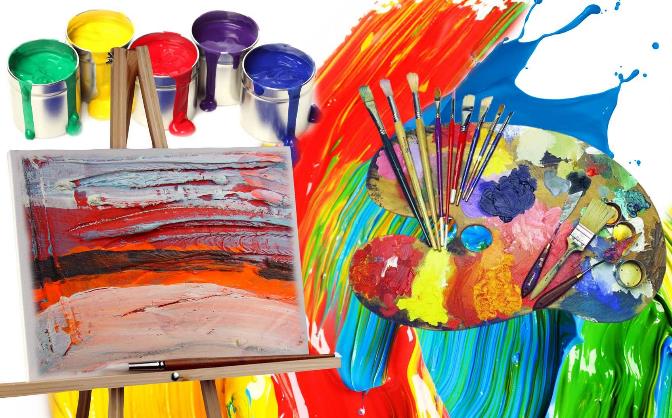 4. Найдите среди картин те жанры, которые вы изучали 
    на прошлом уроке.
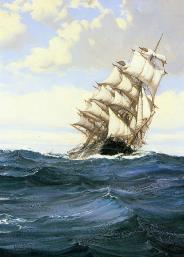 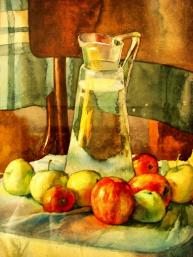 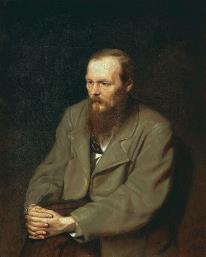 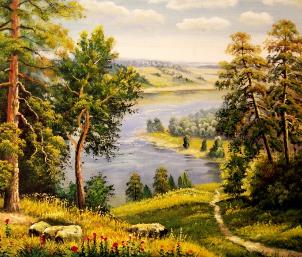 Портрет
Пейзаж
Марина
Натюрморт
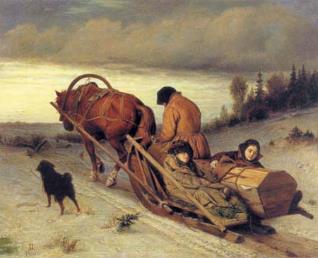 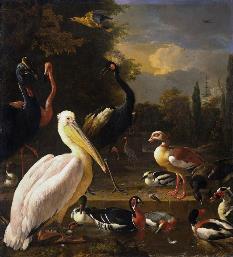 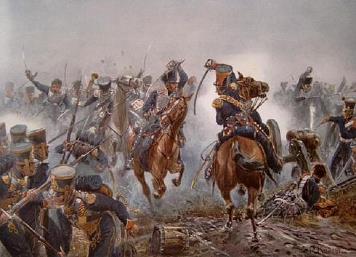 Историческая живопись
Анималистическая
Батальная живопись
Пейзаж
Пейзаж (фран. - «местность, страна») – жанр, посвященный изображению естествен­ной или измененной человеком природы. В качестве самостоятель­ного жанра пейзаж выделился в XVII в.
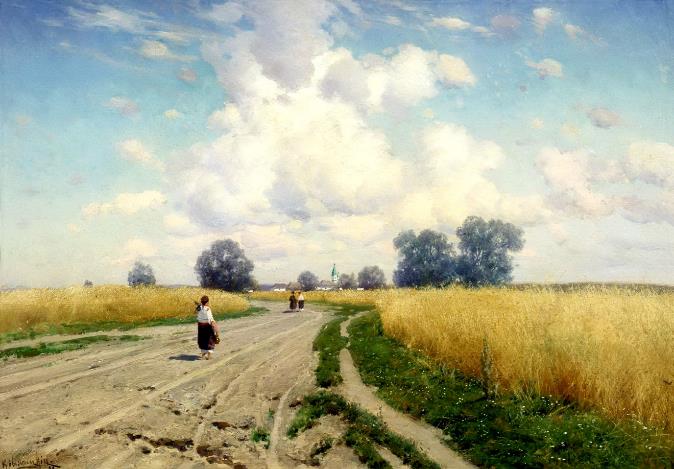 К.Крыжицкий. Дорога. 1899г.
Виды пейзажа
Исторический 
«ге­роизирован-ный» пейзаж 
(Н.Пуссен, К.Лоррен)
Марина – пейзаж изображающие море (О.Верне, И.К.Айвазовский, А.П.Боголюбов)
Пейзаж архитектурных «руин» (Ю.Робер)
Пейзаж городов 
(Ка­налетто, А.Ф.Зубов)
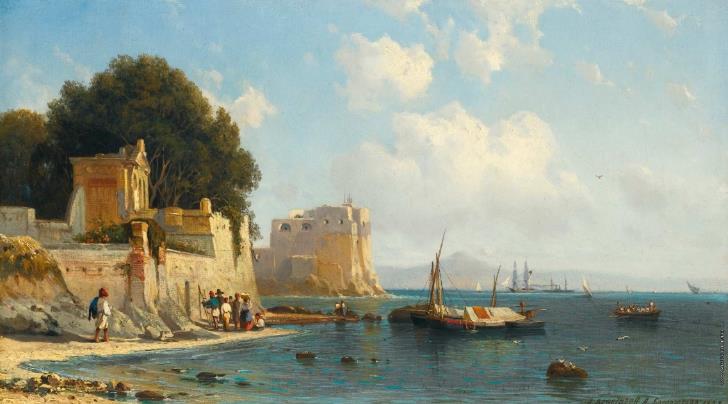 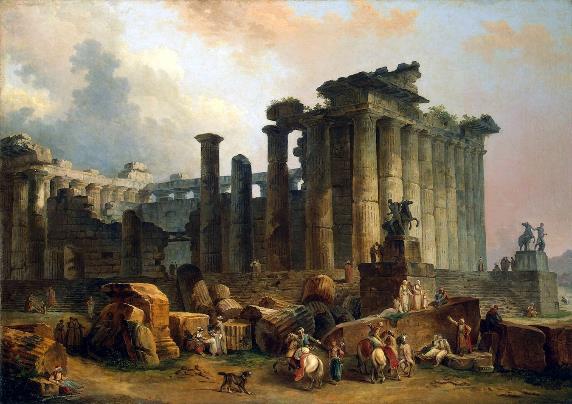 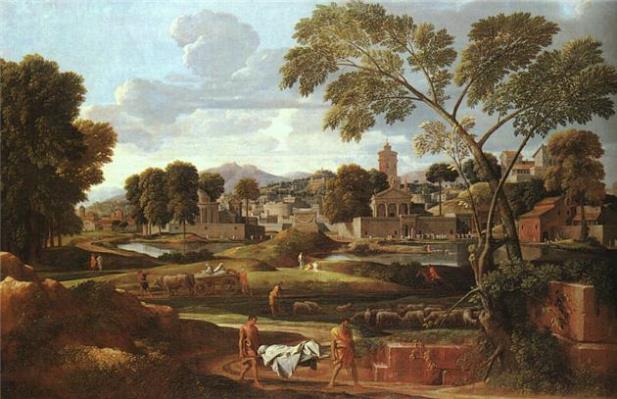 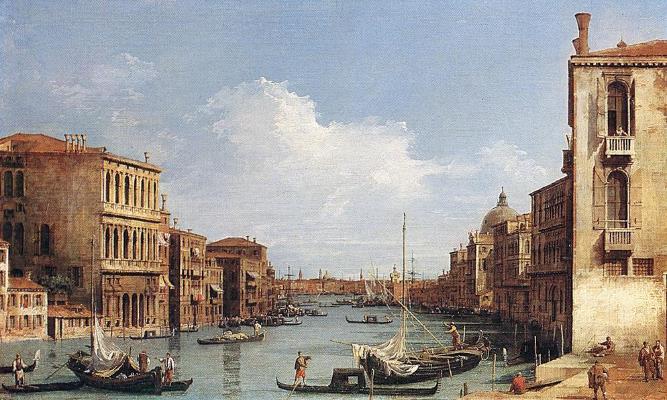 Н.Пуссен. 
Пейзаж с похоронами. 
1648г.
Ю.Робер. 
Развалины дорического храма
Каналетто. 
Большой 
канал. 
1727г.
Боголюбов А.П. 
Берег близ 
Сорренто. 
1857г.
По художественной образности пейзажи бывают:
эпическими (Д.Констебл, И.И.Шишкин), 
романтическими (Э.Делакруа, Т.Жерико, У.Тёрнер), 
лирическими (К.Коро, И.И.Левитан).
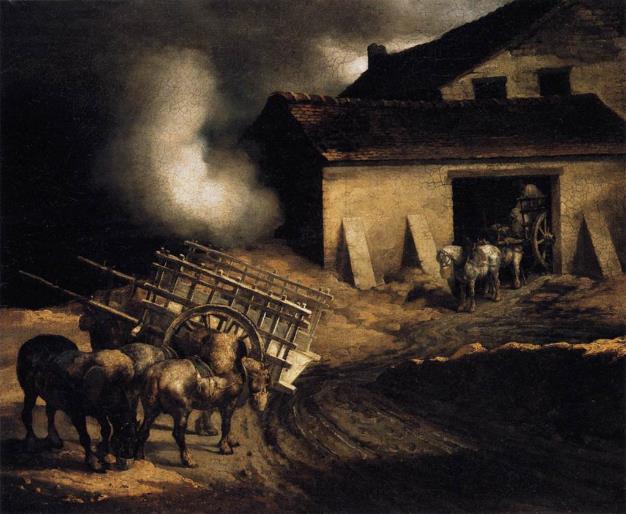 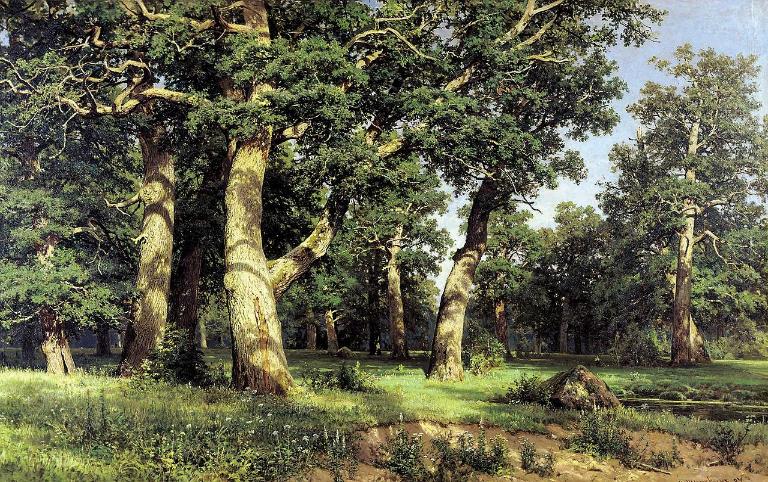 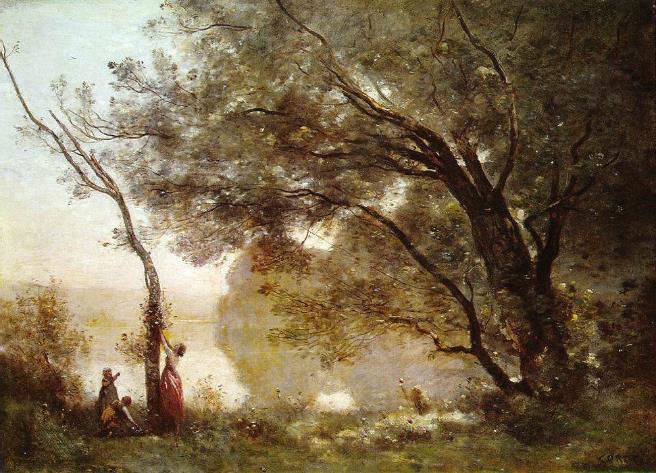 Т.Жерико. Пейзаж с печью для обжига извести.
К.Коро. Воспоминание о Мортфонтене. 1864г.
И.И.Шишкин. Дубовая роща. 1887г.
Поджанры пейзажного жанра
сельский
марина
городской
архитектурный
индустриальный
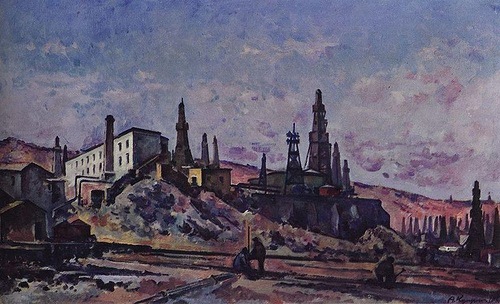 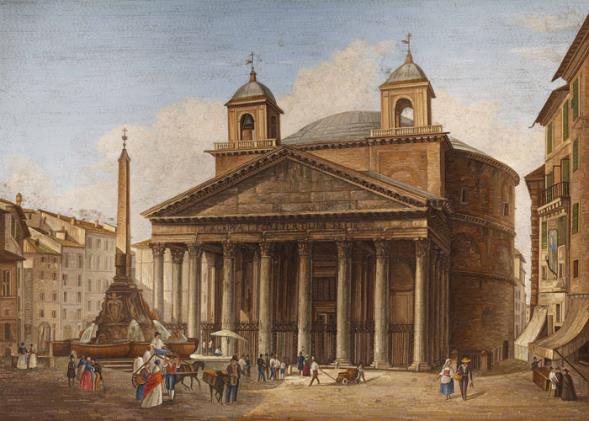 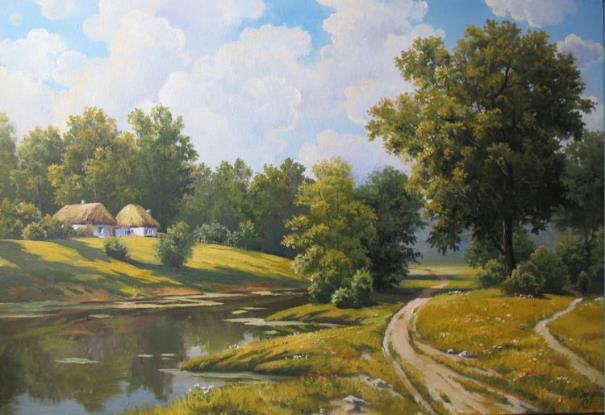 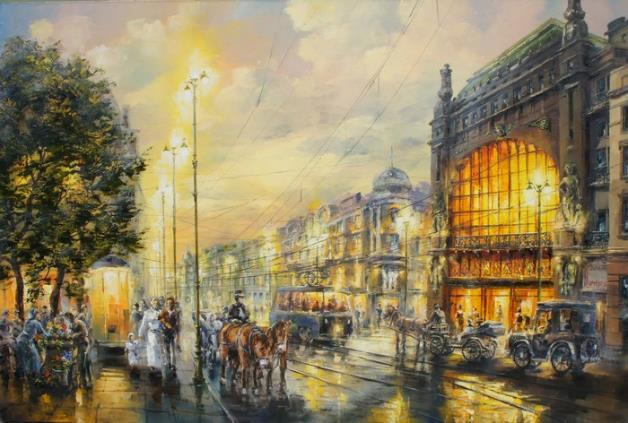 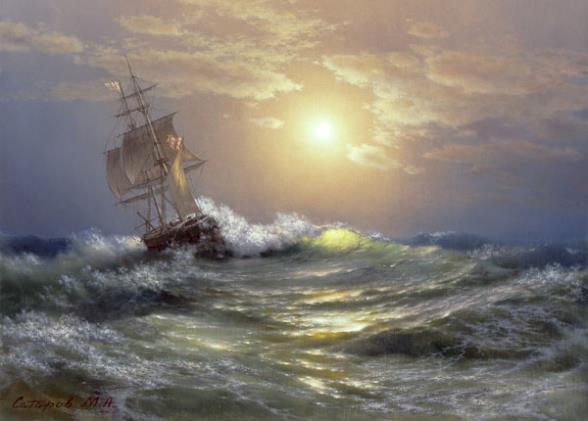 Марина — разновидность пейзажа, изображающая морской вид, а также сцену морского сражения или иные события, происходящие на море. 
В качестве самостоятельного вида пейзажной живописи выделилась 
в начале XVII века в Голландии.
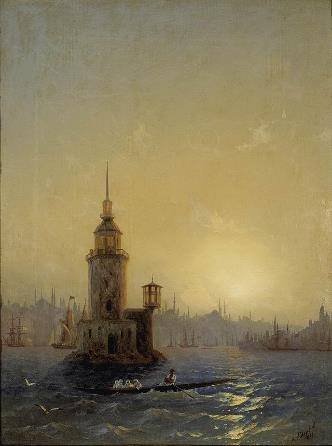 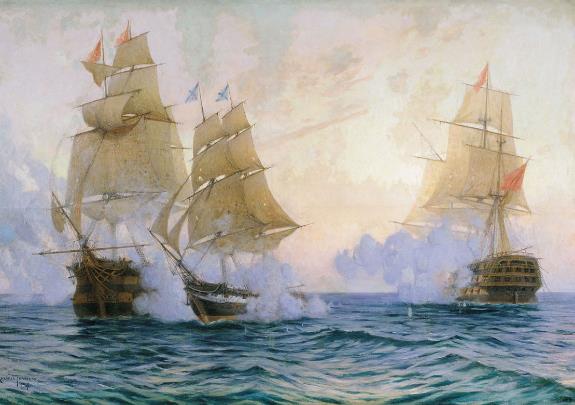 И.К.Айвазо́вский. Вид Леандровой башни в Константинополе. 1848г.
М.Ткаченко. Бой брига «Меркурий» с турецкими кораблями. 1907г.
Натюрморт
Натюрморт (фр. «мертвая натура») – изображение пред-метов обихода, снеди, цветов и предметов «тихой жизни».
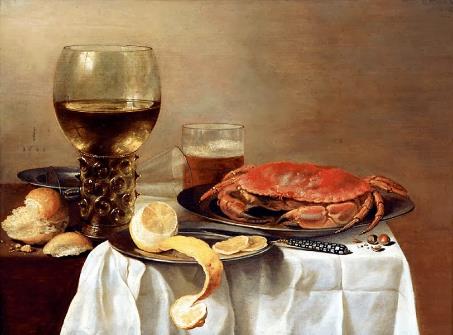 Виды натюрморта
Камерный 
(«малые голландцы») 
Парадный 
(Ф.Снейдерс, П.Рубенс)
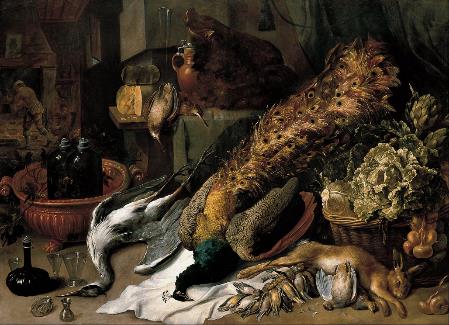 П.Клас. Натюрморт с крабом. 1644г.
Ф.Снейдерс. 
Натюрморт с ведёрком для охлаждения вина. 
ок. 1610г.
Расцвет натюрморта в России – конец XIX – начало XX в. Это импрессионистические работы К.Коровина и И.Грабаря, произведения художников группы «Мир искусства», «Бубновый валет» и объединение «Голубая роза».
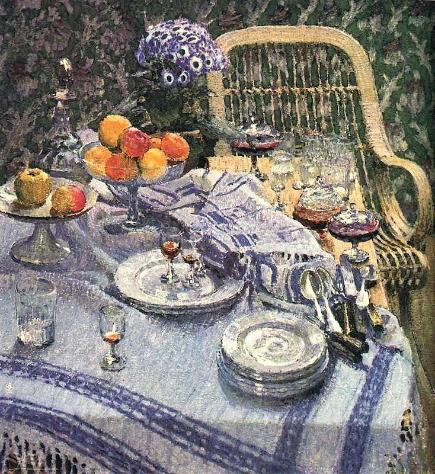 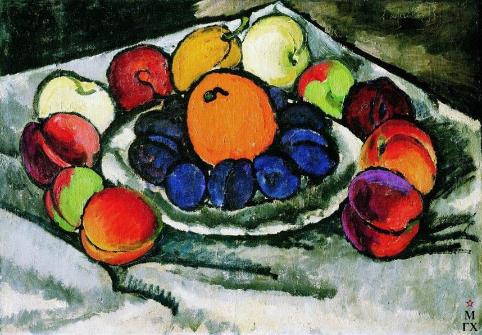 И.Машков. Фрукты на блюде. 1926г.
И.Грабарь. 
Неприбранный стол. 1907г.
Бытовой жанр
Бытовой жанр посвящен событиям и сценам повседневной жизни. Возник в Голландии ХVII в. Распространился в XIX в. и нашел выражение в направлении реализма. Бытовой жанр был популярен не только в жи­вописи, но и в графике.
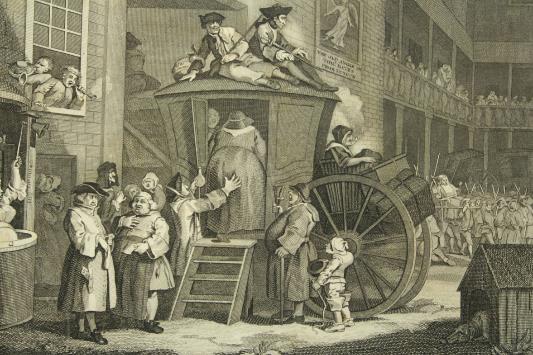 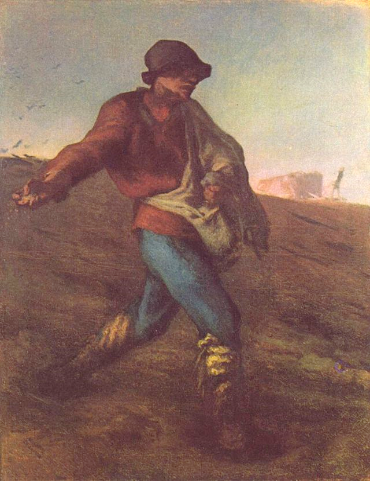 У.Хогарт. Двор сельской гостиницы. Гравюра. 1800г.
Ж.Милле. 
Сеятель. 1850г.
В России бытовой жанр связывался с изображением быта крес­тьян и желанием правдивого его описания. 
Раз­витии связано с русскими реалистами XIX в.: А.Венециановым и учениками его школы, с П.Федотовым.
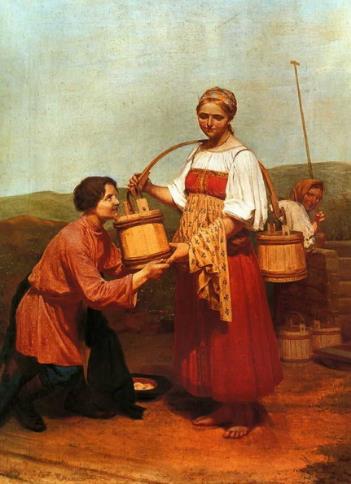 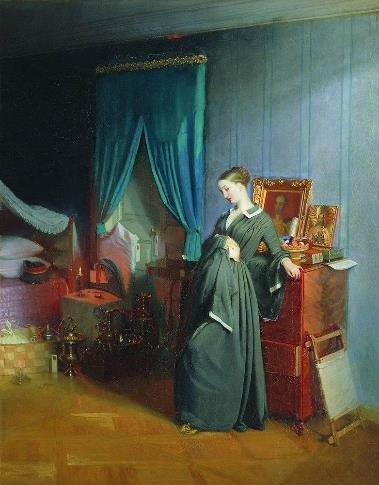 А.Венецианов. Встреча у колодца. 1843г.
П.Федотов. Вдовушка. 1851-1852гг.
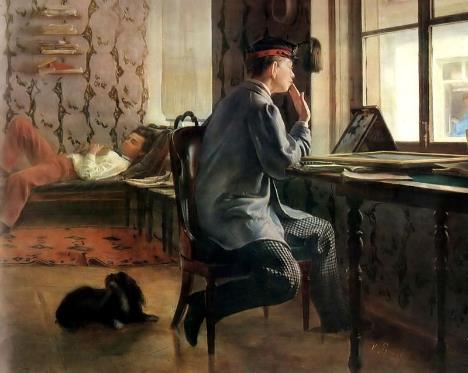 Важную роль в развитии этого жанра в России сыграли художники-передвижники: Василий Перов, Илларион Пряничников, Илья Репин.
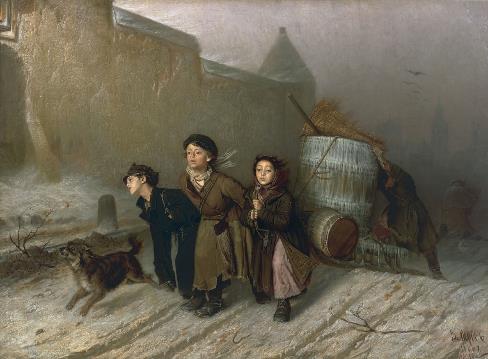 И.Е.Репин. 
Подготовка к экзамену. 
1864г.
В.Перов. 
Тройка. 
Ученики мастеровые везут воду. 
1866г.
Интерьер
Интерьер (фр. - внутренний) - жанр, близкий к натюрморту и бытово­му жанру. Зародился в Голландии XVII в. Предметом изоб­ражения и любования для художника является красота жизни в пространстве.
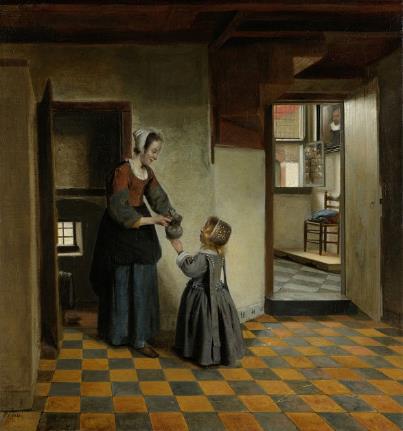 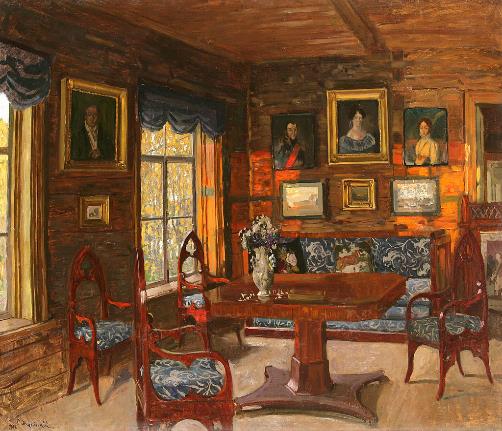 С.Ю.Жуковский. Былое. 
Комната старого дома. 1912 г.
Питер де Хох. Женщина с ребёнком в кладовой. 1658г.
Картины этого жанра, обычно камерные по 
своим масштабам, очень много говорят о художественном стиле своего времени. Ин­терьер получил распространение в живописи и графике.
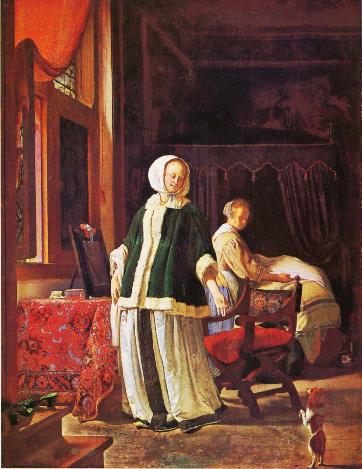 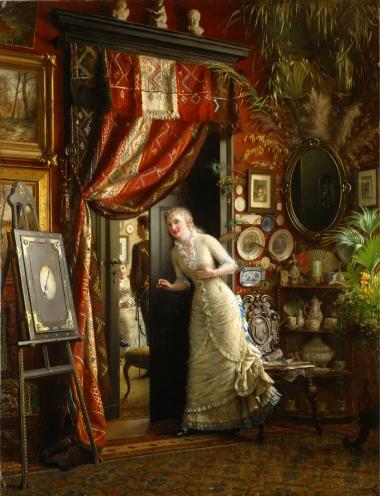 Ф.Мирис Старший. 
Утро молодой дамы. 1660г.
К.Эквалл. Предложение. XIX век
На картине "Женщина за клавесином" мы видим три комнаты, расположенные одна за другой. В первой ком-нате изображена женщина за клависином. В последней служанка, подметающая пол. Художник подробно и точно передал все детали обстановки того времени.
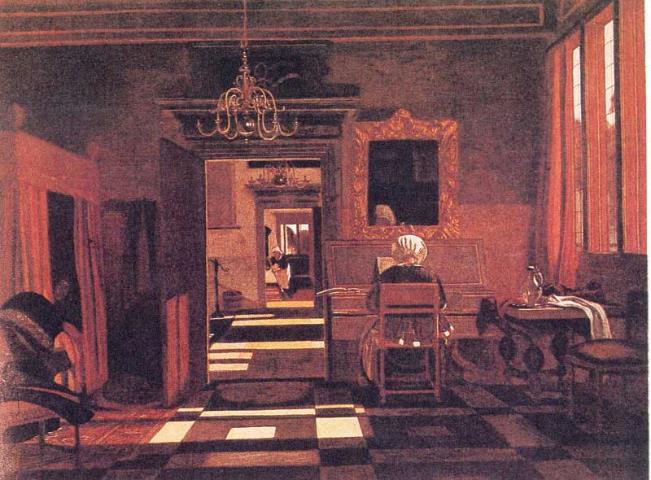 Эммануэль 
де Витт. 
Женщина за клавесином. 
XVII в.
Мифологический жанр
Произведения мифологического жанра черпают 
сюжеты из мифов различных народов, свободно 
трактуя легендарные сюже­ты.
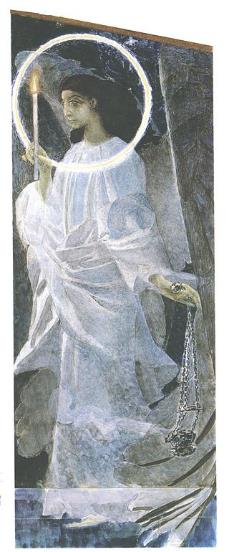 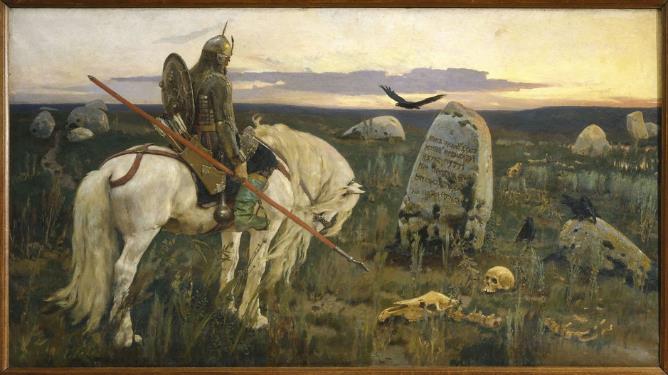 В.М.Васнецо́в.
Витязь на распутье.
1878г.
Ангел с кадилом и свечой. Эскиз фрески Владимирского собора. 1887г.
Бата́льный жанр
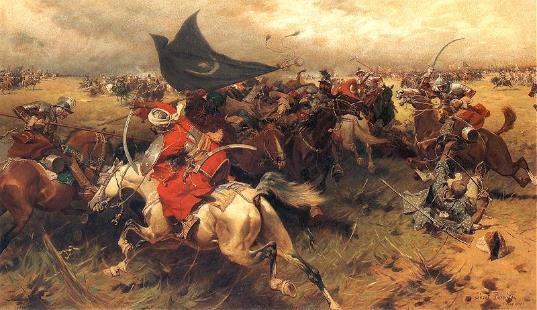 Бата́льный жанр 
(фр. – битва) посвященный темам войны и военной жизни. Главное место 
в батальном жанре занимают сцены сухопутных, морских сражений и военных походов. Жанр может рассматриваться как составная часть исторического жанра или бытового.
Ю.Брандт. Битва под турецким флагом. 1905г.
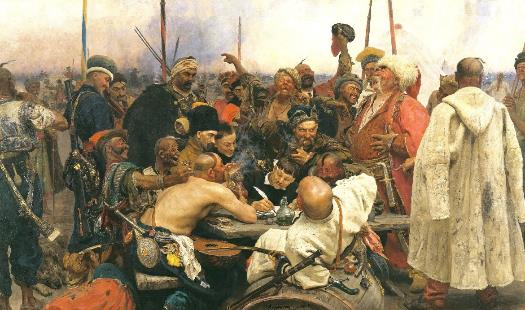 И.Е.Репин. Запорожцы пишут письмо турецкому султану. 1880г.
Будни войны и страдания людей показал В.Верещагин. На раме картины «Апофеоз войны» он начертал слова: «Всем великим завоевателям, прошлым, настоящим и будущим посвящается».
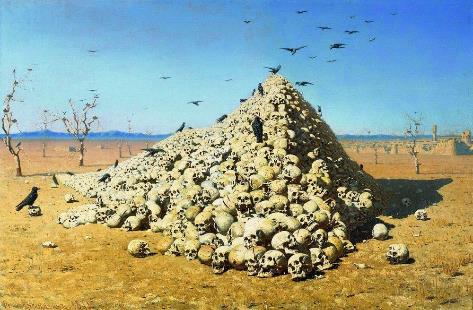 В.В.Верещагин Апофеоз войны. 
1871г.
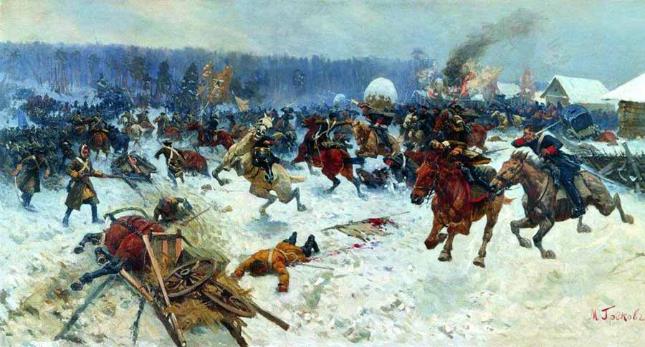 М.Греков.
Атака шведов ярославскими драгунами у деревни Эрестфер 29 декабря 1701 года.
У каждого художника есть свой любимый жанр. В.Сури­ков увлекался русской историей и создавал произведения истори­ческого жанра, И.Левитан любил рисовать родную природу, создавая поэтические пейзажи на­шей средней полосы. И.Репин был мастером портрета.
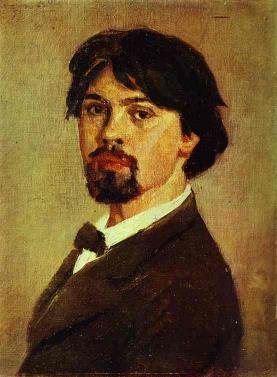 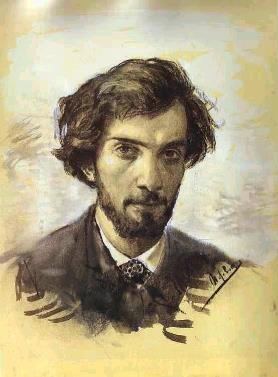 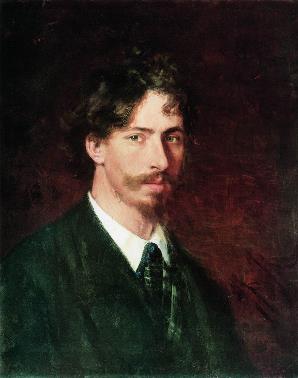 В.И.Су́риков 
(1848-1916) 
Автопортрет
И.И.Левита́н
(1860-1900)
Автопортрет. 1880г.
И.Е.Ре́пин 
(1844-1930) 
Автопортрет. 1878г.
На протяжении недолгой истории жанров были периоды, когда один из них являлся ведущим: 
в 70-е гг. XIX в. – пейзаж.
в 90-е гг. XIX в. – натюрморт и т.д.
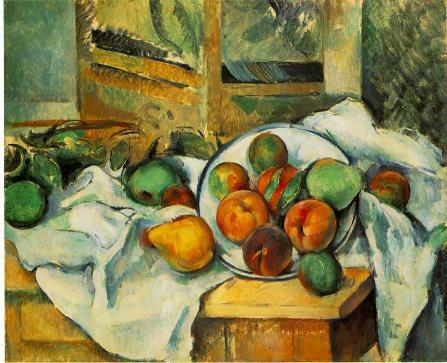 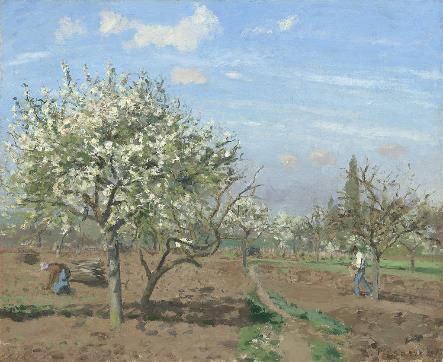 К.Писсарро́. Сад. 1872г.
Сезанн. Угол стола. 1895-1900г.
Для истории искусства и зрите­лей равную астатическую ценность представляют все жанры.
Закрепление материала
Какой жанр самый древний?
Как называют художников, пишущих море?
Назовите известных русских художников-пейзажистов.
Когда в России появился жанр натюрморта?
Чему посвящены картины батального жанра?
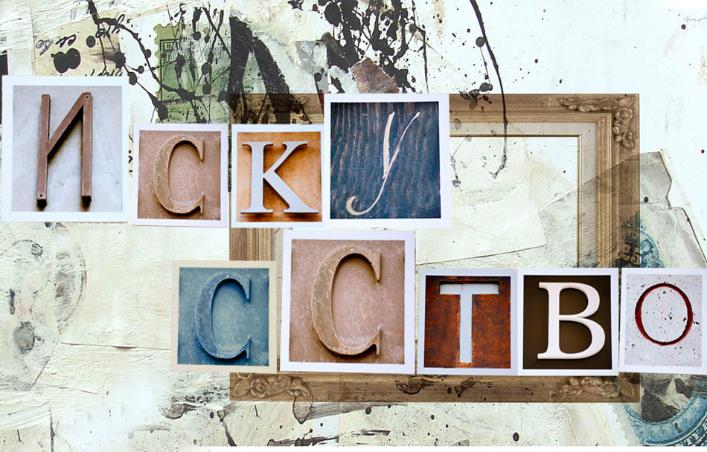 Практическая работа
Заполни таблицу 
«Жанры в изобразительном искусстве»
3
5
4
2
10
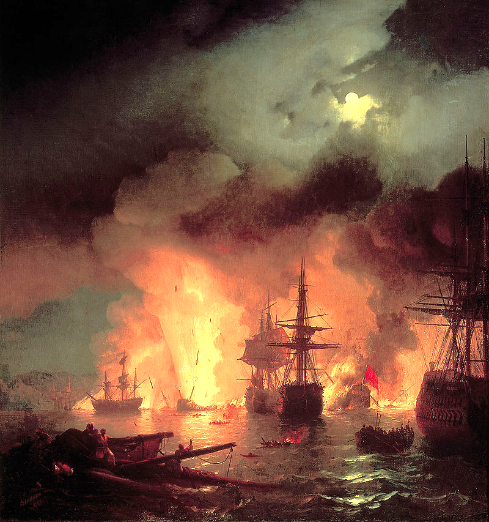 9
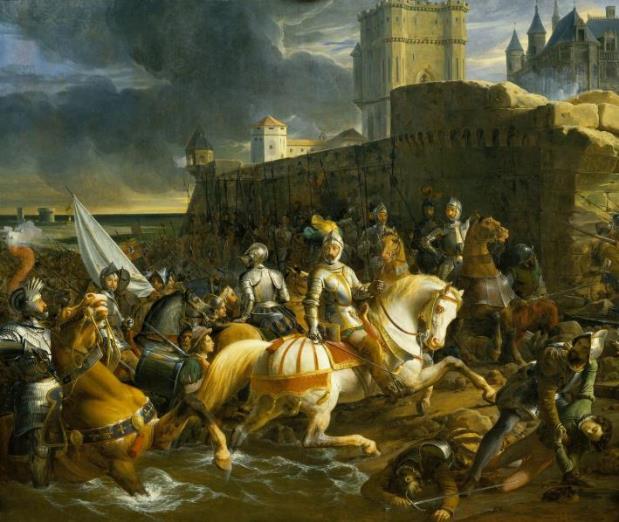 6
8
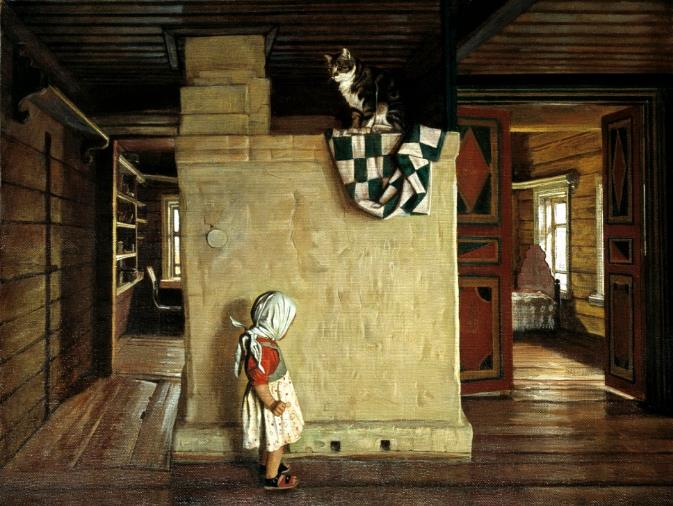 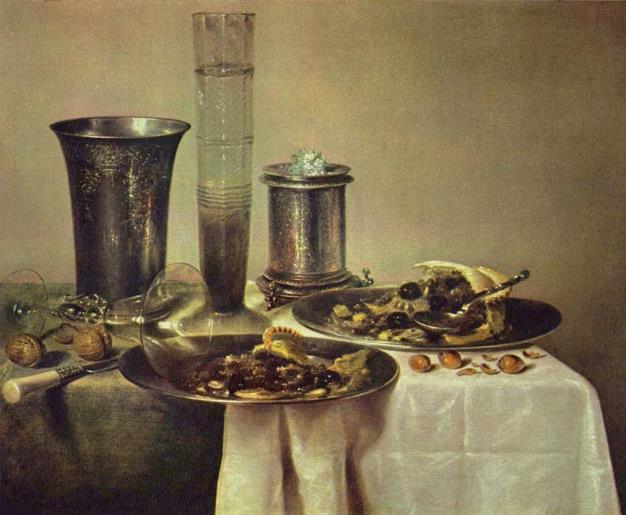 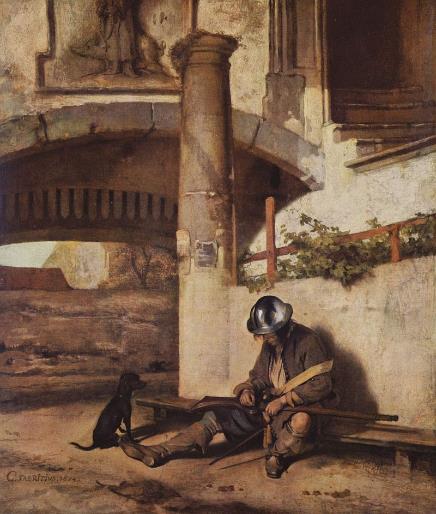 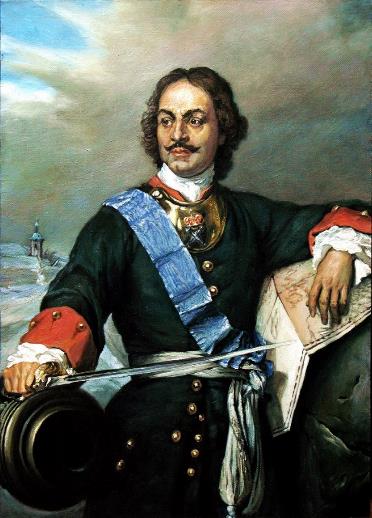 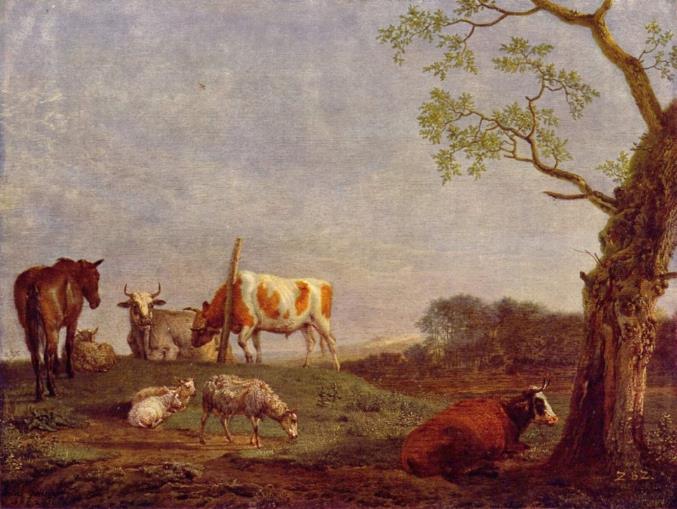 7
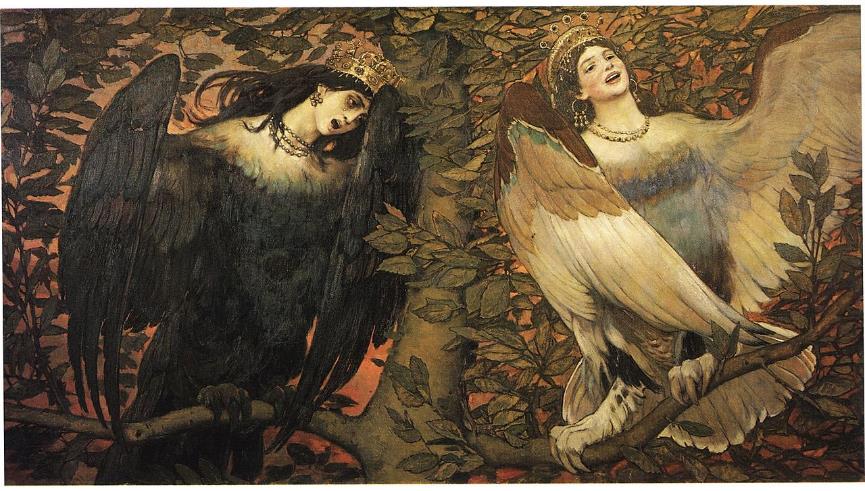 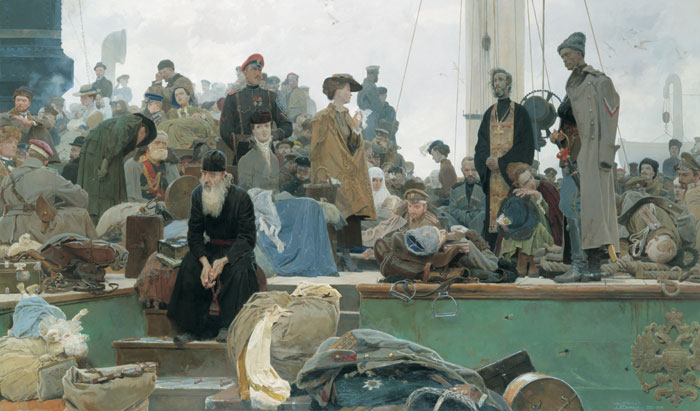 1
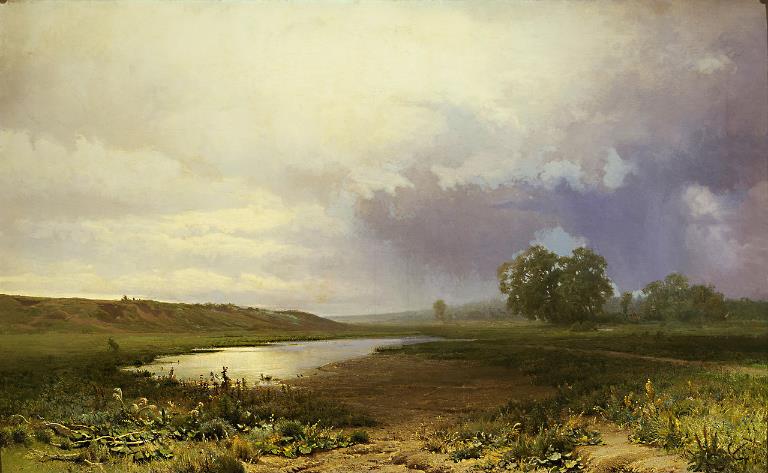 Литература.
Программы для общеобразовательных школ, гимназий, лицеев. Мировая художественная культура. 5-11 классы. Г.И.Данилова. М.: Дрофа, 2007.
Учебник «Мировая художественная культура. 10 класс». Г.Данилова и др. Издательство «Интербук». 2000г.
Введение в мир художественной культуры. А.М.Вачьянц. Москва. «Айрис – пресс». 2009 год. 
Учебник «Мировая художественная культура». 7-9 классы: Базовый уровень.  Г.И.Данилова. Москва. Дрофа. 2010 год.